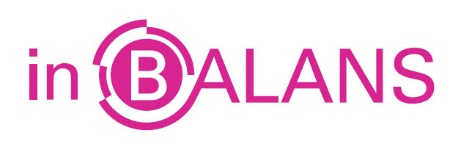 Grens kort – lang vreemd vermogen
De grens tussen lang en kort vreemd vermogen ligt bij een periode van één jaar.
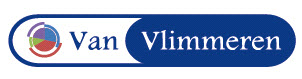 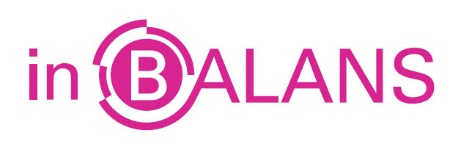 Converteerbare obligatielening
Obligaties die tegen bepaalde van tevoren 
vastgestelde voorwaarden kunnen worden omgewisseld tegen aandelen van dezelfde nv. 

Lagere interestvoet voor de nv en kans op hogere conversiekoers dan bij gewone emissie van aandelen.
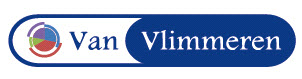 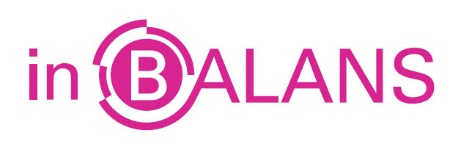 Converteerbare obligatielening: 
voordelen belegger
kans op koerswinst 
vast bedrag aan interest 
bij liquidatie voorrang op aandeelhouder 
minder risico dan aandelen.
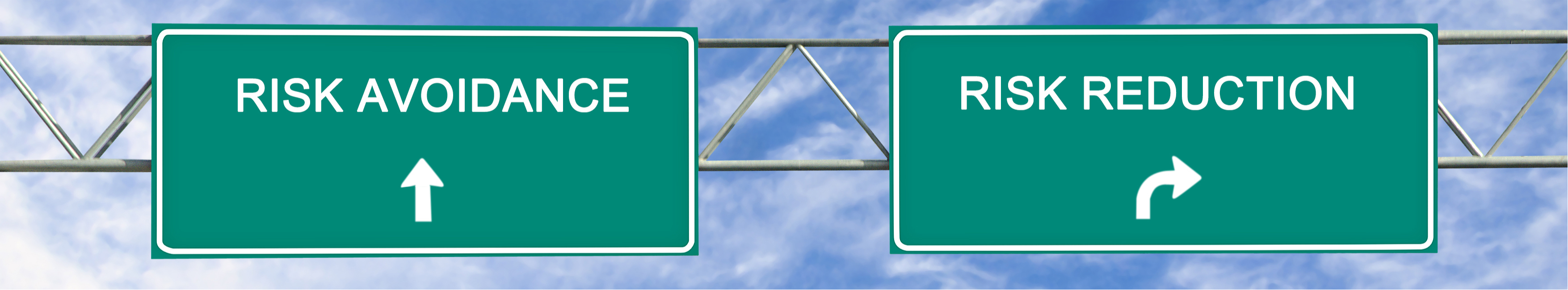 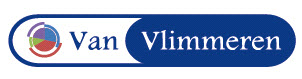 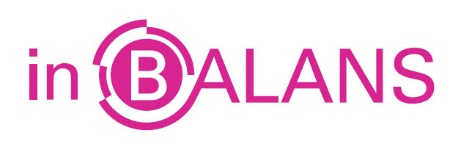 Converteerbare obligatielening: 
nadeel belegger
Lagere interestvoet.
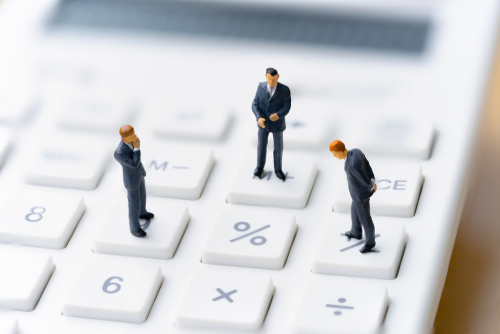 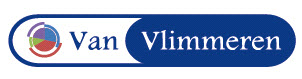 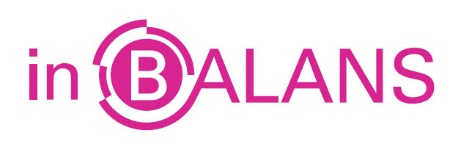 Overig lang vreemd vermogen
obligatieleningen
hypothecaire leningen o/g 
en onderhandse geldleningen
schulden op groepsmaatschappijen
schulden vanwege pensioenen.
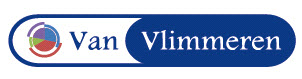 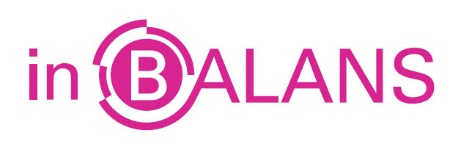 Kortlopende schulden
verplichtingen van langlopende schulden die het komende jaar vervallen 
crediteuren 
nog te betalen bedragen 
vooruitontvangen bedragen 
Schulden vanwege belastingen en sociale premies
schulden aan kredietinstellingen (banken) in rekeningcourant.
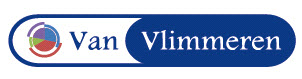